এই স্লাইডটি সম্মানিত শিক্ষকবৃন্দের জন্য। তাই স্লাইডটি হাইড অবস্থায় অছে।
F5 চেপে উপস্থাপন শুরু করা যেতে পারে । তাহলে Hide slide show করবে না । 
হবে ।
পাঠটি শ্রেণিকক্ষে উপস্থাপনের প্রয়োজনীয় পরামর্শ ও দিক-নির্দেশনা Slide Note এ দেয়া আছে। উপস্থাপনের পূর্বে সম্মানিত শিক্ষকগণ 'স্লাইড-নোটগুলো' দেখে নিবেন এবং প্রয়োজনে নিজের মত করে ছবি, ভিডিও, প্রশ্ন সংযোজন বিয়োজন করতে পারেন।
20/11/2019 12:43 PM
1
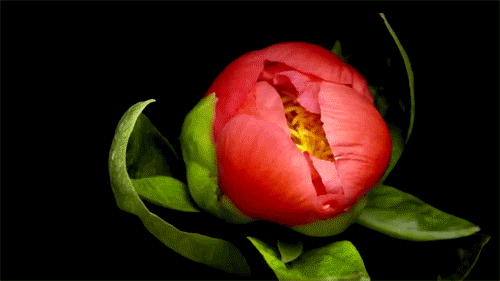 সকল শিক্ষার্থীকে স্বাগতম
পরিচিতি
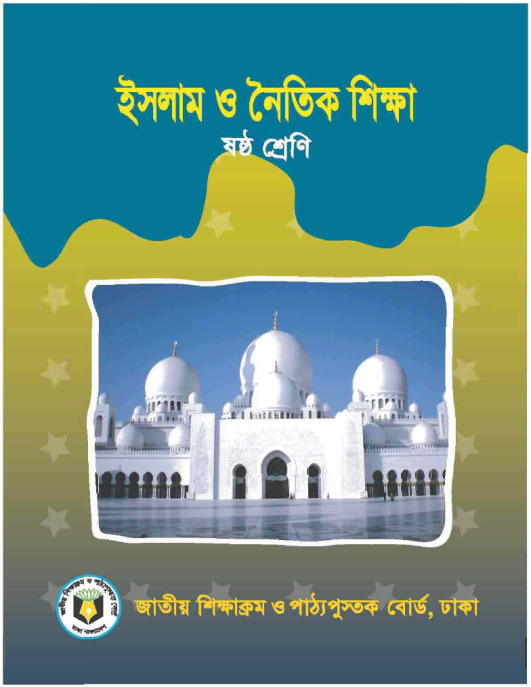 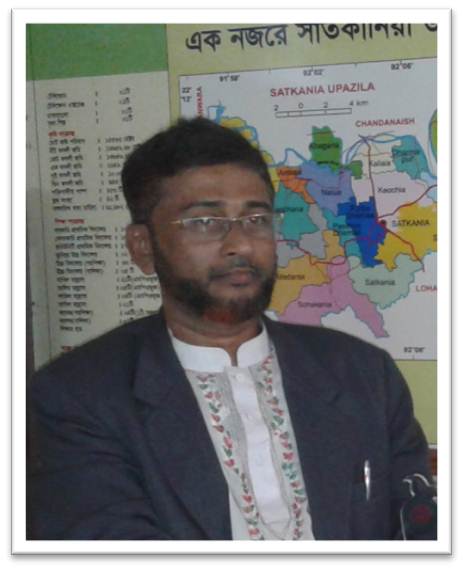 মোঃ রফিকুল ইসলাম
সিনিয়র  শিক্ষক  
জনার কেঁওচিয়া আদর্শ উচ্চ বিদ্যালয়
সাতকানিয়া,চট্রগ্রাম ।
মোবাইল-০১৮১৭-৭১৫৬৭৭ /০১৯৯১৯-৪৭৪০২	
E-mail- rafiquljkahs@gmail.com
সময়ঃ- ৫০ মিঃ
নিচের ছবি দূ’টি কীসের ?
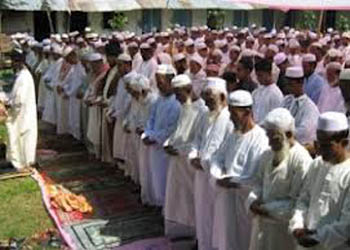 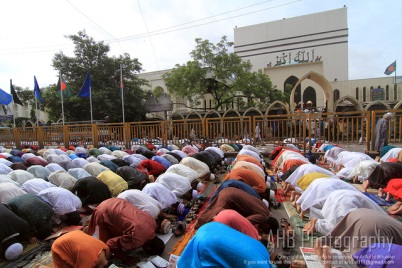 ওজু
নামাজ আদায়ের পূর্বে কী কাজটা করা জরুরী ?
নামাজ আদায়ের ছবি
নিচের ছবি আরওদূ’টি দেখ এবং চিন্তা করে বল
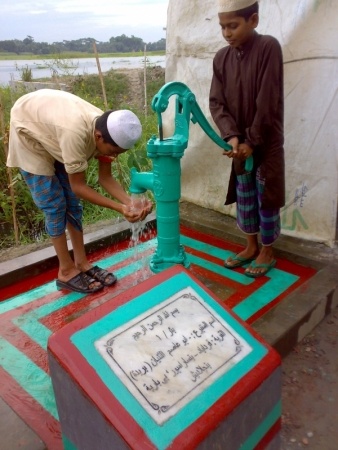 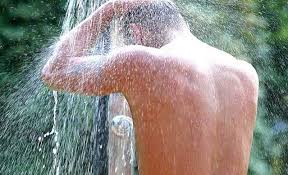 গোসল
ওজু
ওজু এবং গোসল কী জন্য করে ?
পবিত্রতার বিপরীত কী ?
পবিত্র হওয়ার জন্য
অপবিত্রতা
আজকের পাঠ
‘অপবিত্রতা’
অধ্যায়  - ০২
পাঠ  - ০৩
পৃষ্টা   - ২২
শিখনফল
‘অপবিত্রতা’ এর পরিচিতি বলতে পারবে।
‘অপবিত্রতা’ এর প্রকারসমুহ  বর্ণনা করতে  পারবে।  
‘অপবিত্রতার’ কুফল সমূহ বিশ্লেষণ করতে পারবে
অপবিত্রতার পরিচিতি
অপবিত্রতা’ এর আরবী প্রতিশব্দ  নাজাসাত
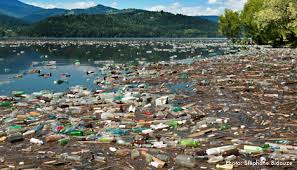 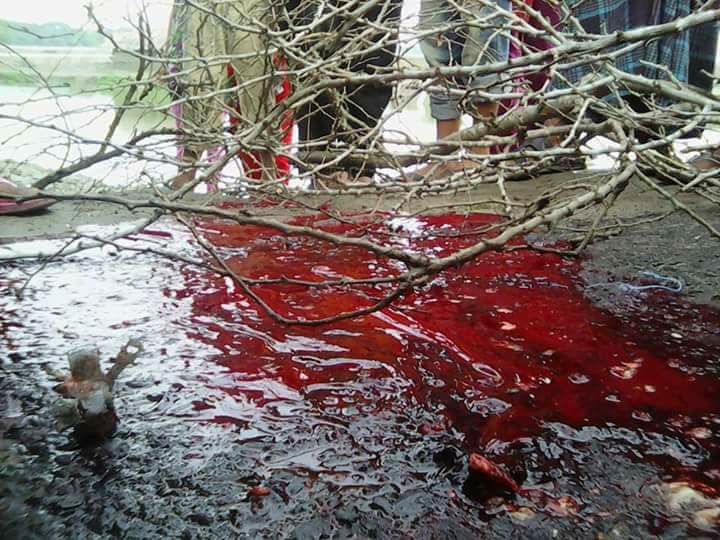 পরিভাষায় - কথিপয় বস্তুর কারণে বা প্রভাবে পবিত্র জিনিস অপবিত্র  হয়ে যায় তাকে নাজাসাত বলাহয় । 
যেমন- পায়খানা, প্রশ্রাব , রক্ত , বমি , ইত্যাদি 
শরীর, কাপড় বা ব্যবহারিক জিনিস পত্র  যখন অপবিত্র হয়ে যায় তখন তা পবিত্র হওয়া জরুরী।
আল্লাহ তায়ালা বলেন-“সে ব্যক্তি সফলকাম যে পবিত্রতা অর্জন করেছে”
রাসুল (সাঃ)বলেছেন-“পবিত্রতা ঈমানের অঙ্গ”
প্রকারভেদ
নাজাসাত
হাকিকী
হুকমী
নাজাসাতে হাকিকী
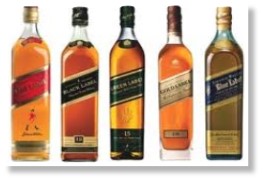 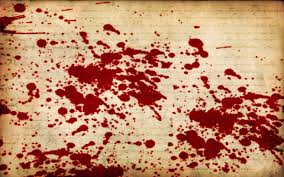 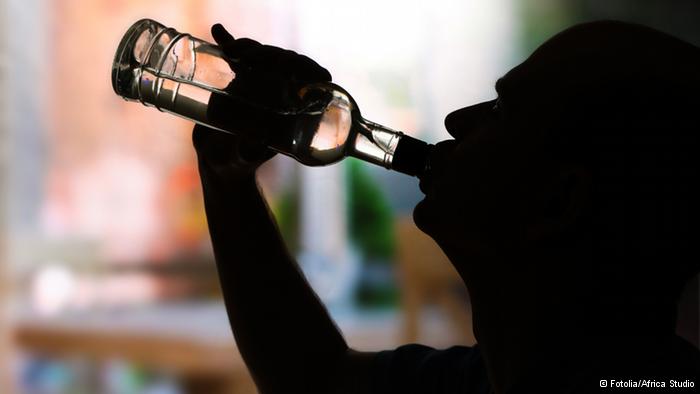 ঐ সকল অপবিত্র বস্তু যা থেকে মানুষ নিজে দূরে থাকতে চায় যেমন -পেশাব , পায়খানা , রক্ত , মদ , বমি ইত্যাদি ।
নাজাসাতে হুকমী
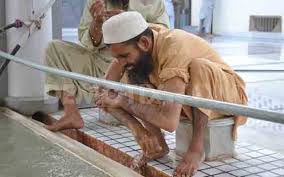 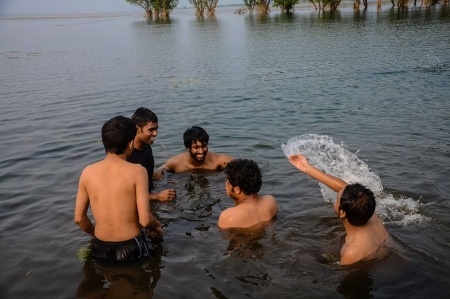 ঐ সকল অপবিত্রতা যা দেখা যায়না  কিন্তু ইসলামী বিধানে  তা নাজাসাত হিসেবে গণ্য । যেমন – অজু ভঙ্গ হওয়া , গোসলের প্রয়োজন হওয়া , ইত্যাদি
অপবিত্রতার কুফল
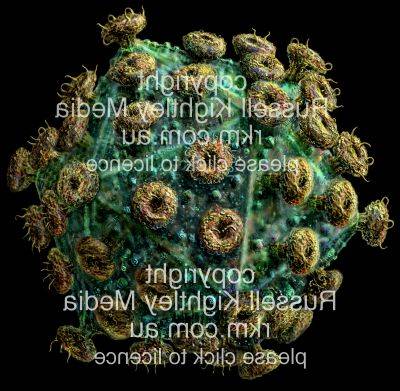 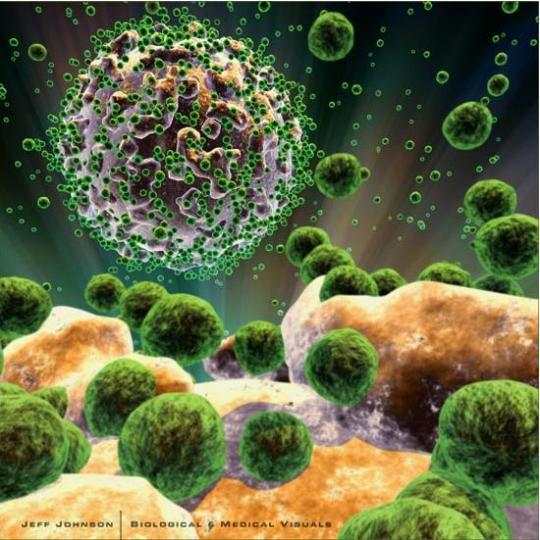 রোগ জীবাণু সৃষ্টি
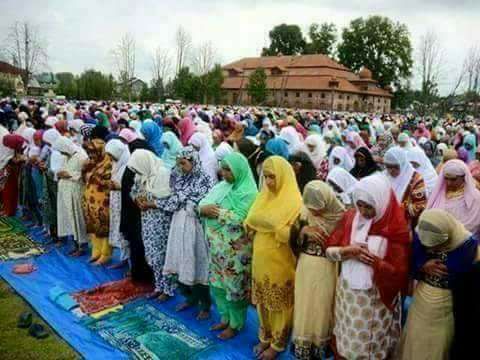 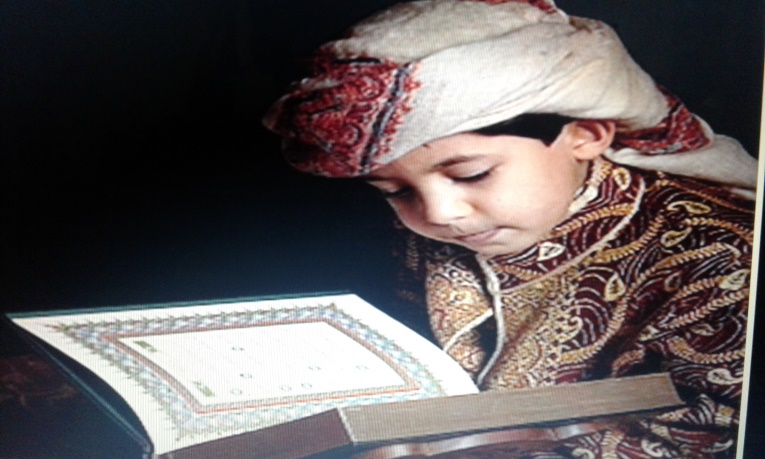 ইবাদাত পালনে বাঁধা
অপবিত্রতার কুফল
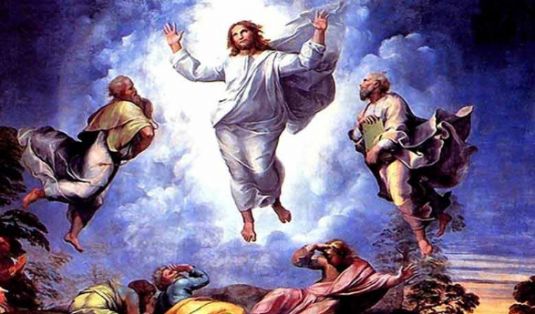 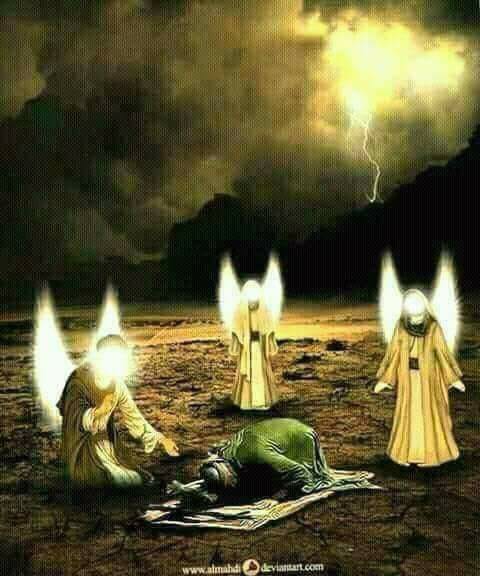 ফেরেস্তারা কাছে থাকেনা
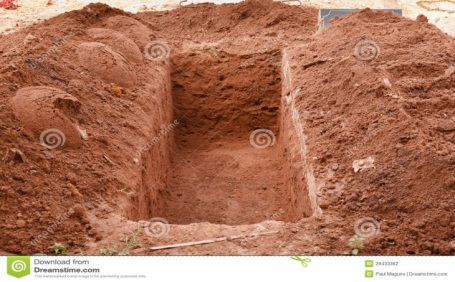 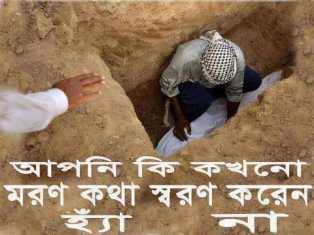 কবর আজাব হয়
অপবিত্রতার কুফল
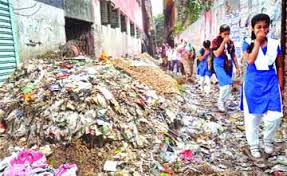 দুর্ঘন্ধ সৃষ্টি হয়
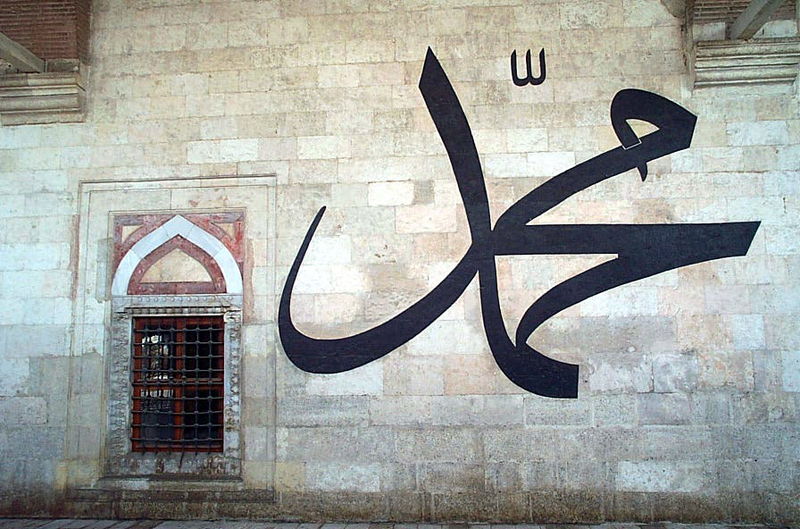 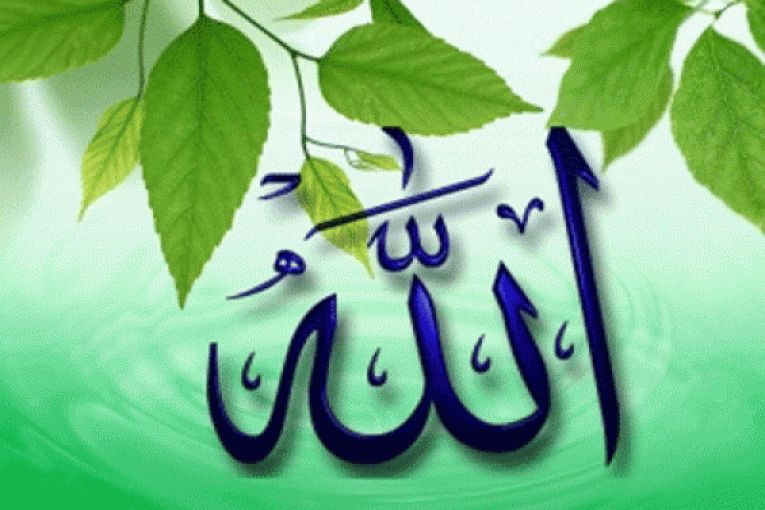 আল্লাহ ও রাসুলের অপছন্দ
দলগত কাজ
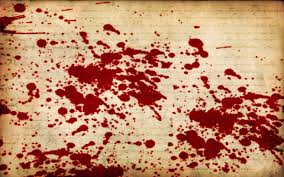 নাজাসাত কেন বর্জনীয় ?
মূল্যায়ন
নাজাসাত দ্বারা শরীরের  কী কী ক্ষতি হয় ?
ইবাদাত পালনে বাঁধা কোনটি ?
নাজাসাত  কয় প্রকার ?
অজু ভঙ্গ হওয়া কোন ধরণের নাজাসাত ?
বাড়ির কাজ
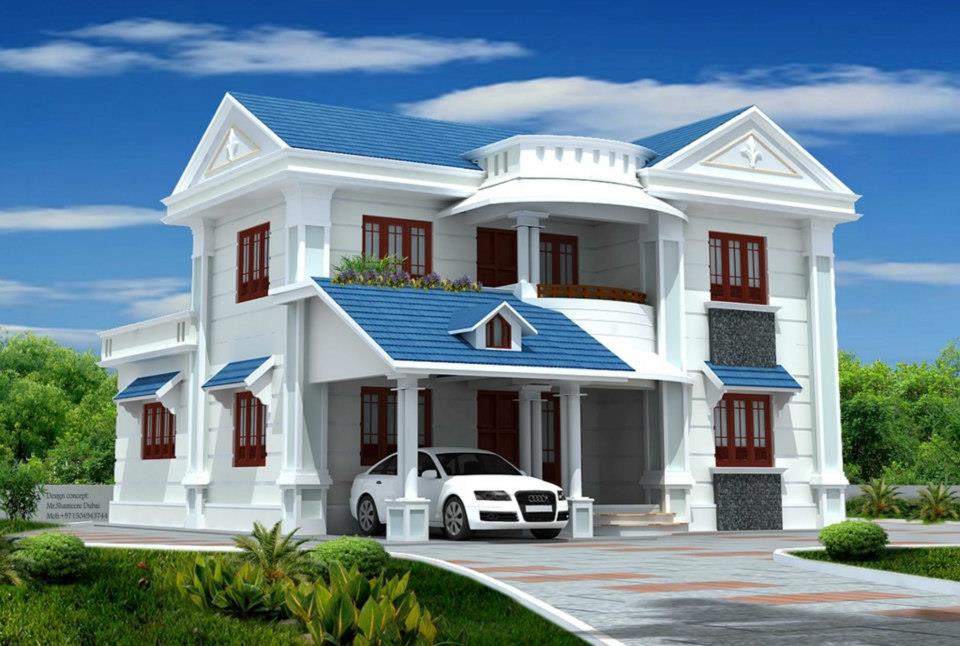 নাজাসাত থেকে পবিত্র হওয়ার প্রয়োজনীয়তা বর্ণনা কর
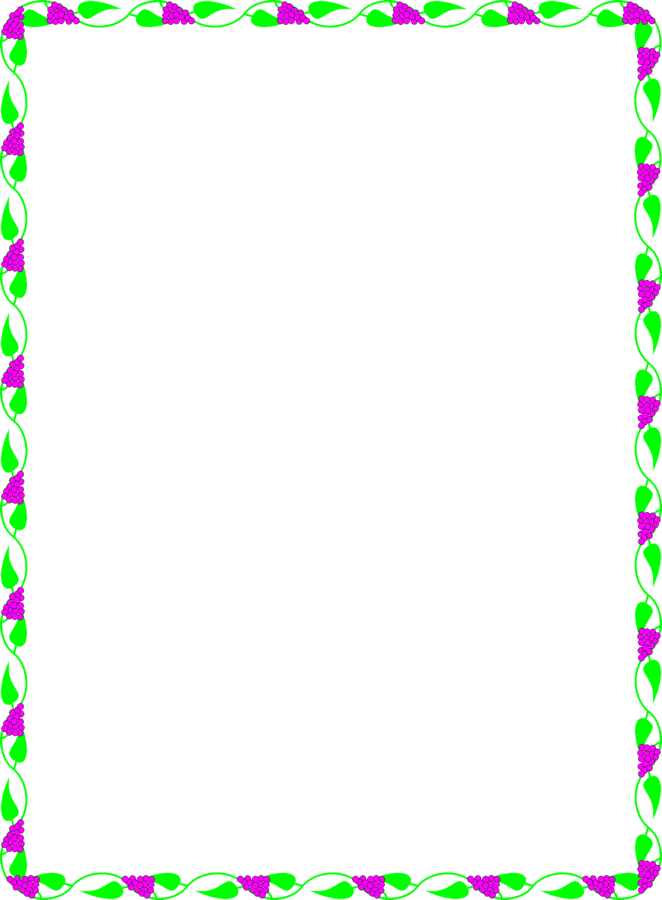 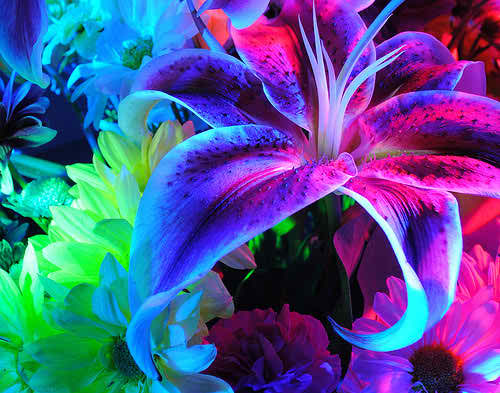 ধন্যবাদ